Организация познавательно-исследовательской деятельности в старшей группе «Смешарики»
Подготовила:
Воспитатель МБДОУ 
«Белоярский д/с»
О.В. Когодеева
Метод проектов
ПРОЕКТ - отрезок жизни группы, в процессе которого и дети, и взрослые совершают увлекательную поисково-познавательную творческую работу, а не просто участие детей под руководством воспитателя в серии связанных одной темой занятий и игр.
В своей деятельности использую:
1. Технологию организации познавательно-исследовательской деятельности Л. М. Свирской 
«План-дело-анализ»;
2.  Методика А.И. Савенкова.
Этапы Организации познавательно-исследовательской деятельности в группе.
1 этап: Утренний групповой сбор. «Модель трех вопросов»
(Что мы знаем ?, Что мы хотим узнать?, Что сделать, чтобы узнать?)
- создается эмоциональный настрой на весь день;
- развиваются навыки культурного общения;
- дети выбирают тему проекта и разрабатывают план по его реализации
Фото утреннего сбора
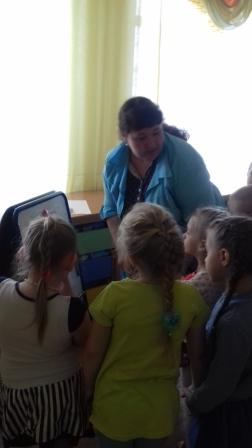 Правила ведения записей
- обязательно фиксируется имя автора идеи; (рисунок, символ, имя);
- предложения детей не подвергаются литературной обработке, что позволяет сохранить логику мышления и стиль речи автора;
- идеи детей и идеи взрослых записываются фломастерами разного, единожды выбранного цвета (например, идеи детей – синим, а идеи взрослых – зеленым);
- по договоренности устанавливаются особые пометки о выполненных пунктах плана;
-план вывешивается в приемной, чтобы родители ознакомились и оказали помощь.
2 этап: Самостоятельные исследования детей.
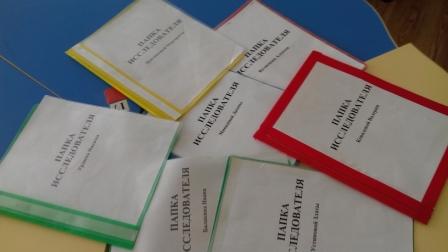 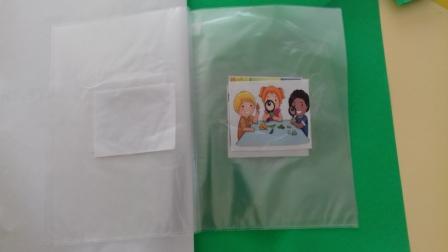 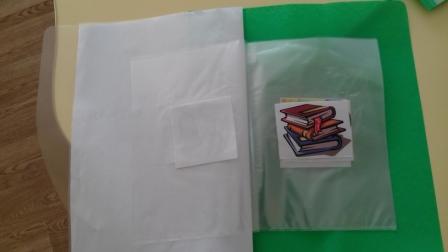 3 этап: Фиксация результатов.«Волшебный апельсин»
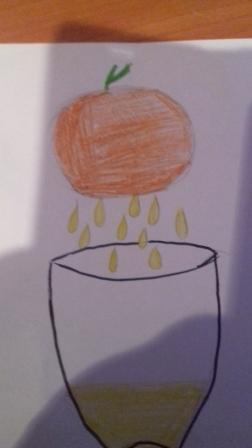 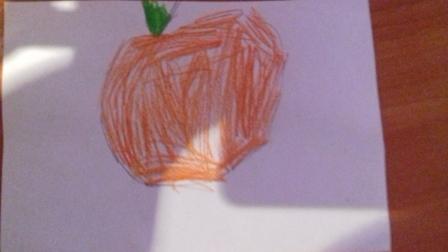 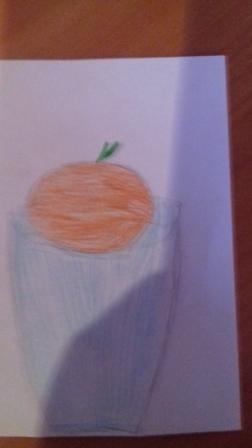 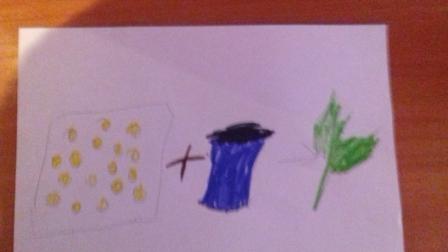 4 этап . Итоговый сбор«Детский мастер-класс»«Весенний цветок».
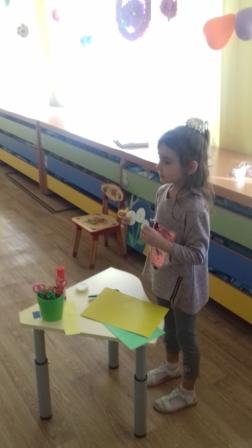 «Бабочка»
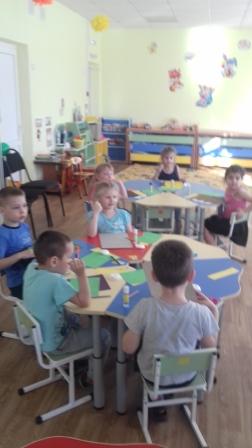 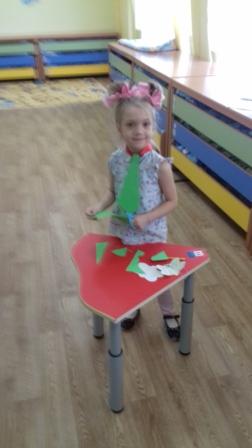 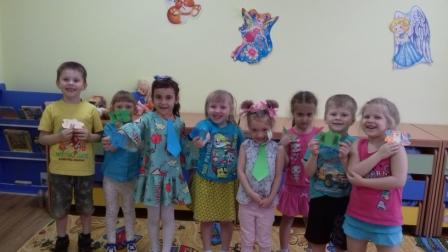 «Самолетик»
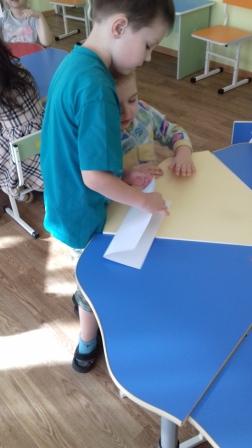 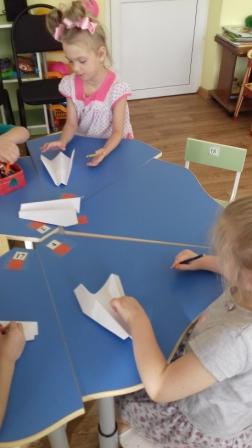 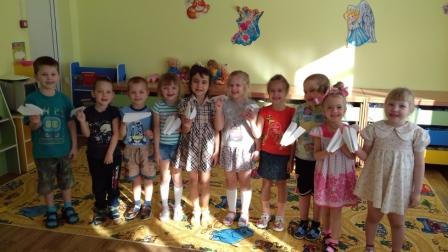 «Открытка к 9 мая»
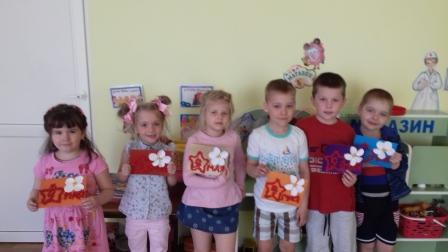 Мастер-класс «Цветок для мамы»
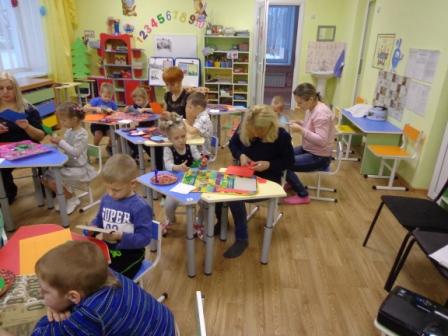 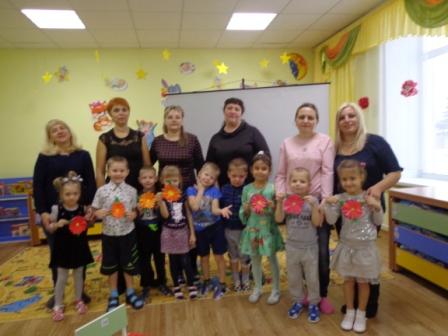 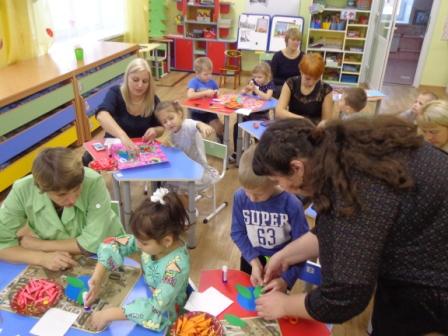 Мастер-класс «Открытка на 8 марта»
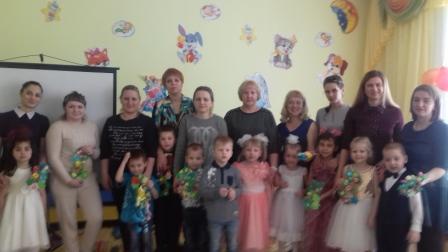 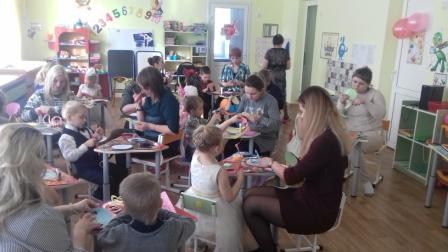 Мастер-класс «Пасхальная курочка»
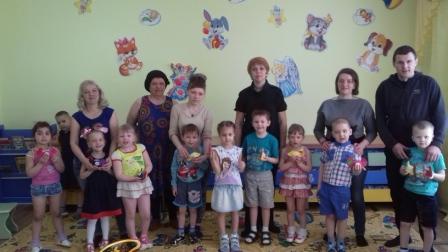 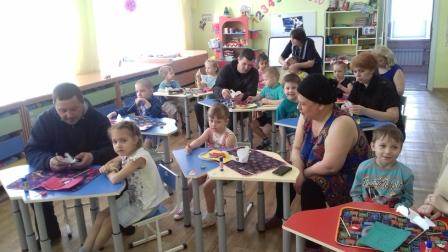 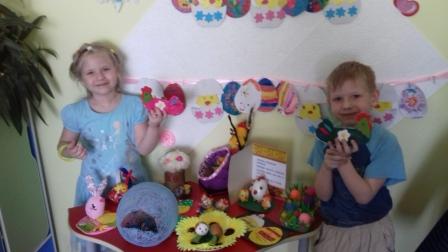 Использование центров в познавательно-исследовательской деятельности.
Подготовка и постоянное пополнение предметно-развивающей среды. 
Размещение в свободном доступе множества самых разнообразных материалов (нитки, ткани, картон, бумаги, коробки…).
Наличие подсказок. 
Внимательное отношение к детям, которые включились в проект позже других. 
ДОВЕРИЕ К ДЕЙСТВИЯМ ДЕТЕЙ.
Результаты познавательно-исследовательской деятельности
формирование у детей активной позиции;
приобретение ими навыка самоопределения и самоорганизации в деятельности (готовности делать выбор, нести ответственность за свой выбор и его последствия);
принятие детьми и взрослыми различий в интересах, потребностях, способах и скорости достижения поставленной цели;
воспитание чувства независимости от прямой опеки взрослых;
развитие познавательных интересов и потребностей, склонностей к определенному виду деятельности.
Позиция ребенка
Полноправные субъекты деятельности: 
- влияют на  выбор темы, форм работы в рамках проекта; 
- устанавливают последовательность и общую продолжительность выполнения самостоятельно выбранной деятельности;
- выступают в роли инициаторов, активных участников, а не исполнителей указаний взрослых; 
- реализуют свои интересы, потребности в общении, игре и других видах деятельности в основном самостоятельно, принимая решение об участии или неучастии в общем проекте или в конкретном действии.
Спасибо за внимание!!!